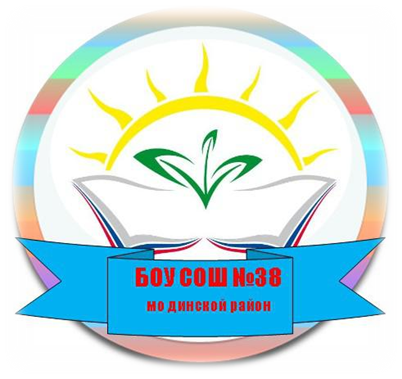 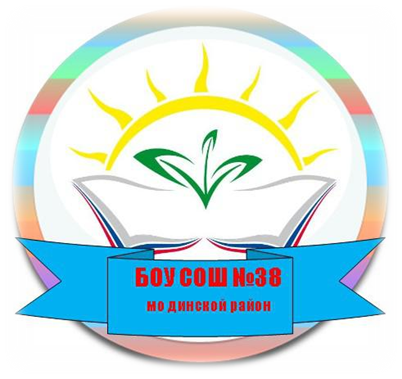 Краевой конкурс школьных управленческих команд «Лидеры + в 2022 году
Формула эффективного командного управления в рамках трендов современного образования
ФОРМИРОВАНИЕ ФУНКЦИОНАЛЬНОЙ ГРАМОТНОСТИ в МБОУ МО Динской район СОШ №38 имени П.М. Бежко
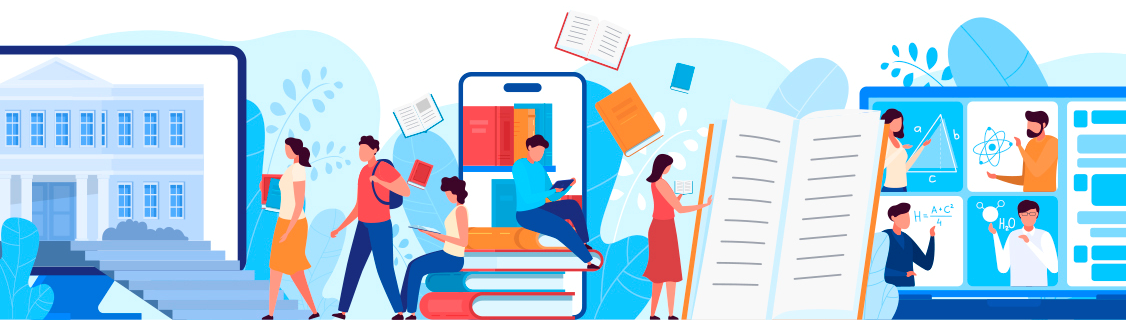 Изучение нормативных документовРазработанные локальные акты, обеспечивающие реализацию плана по формированию  «Функциональной грамотности»Включение во внеурочную деятельность спецкурса по финансовой грамотностиИзучение элективного учебного предмета «Финансовая грамотность» в 10 классе
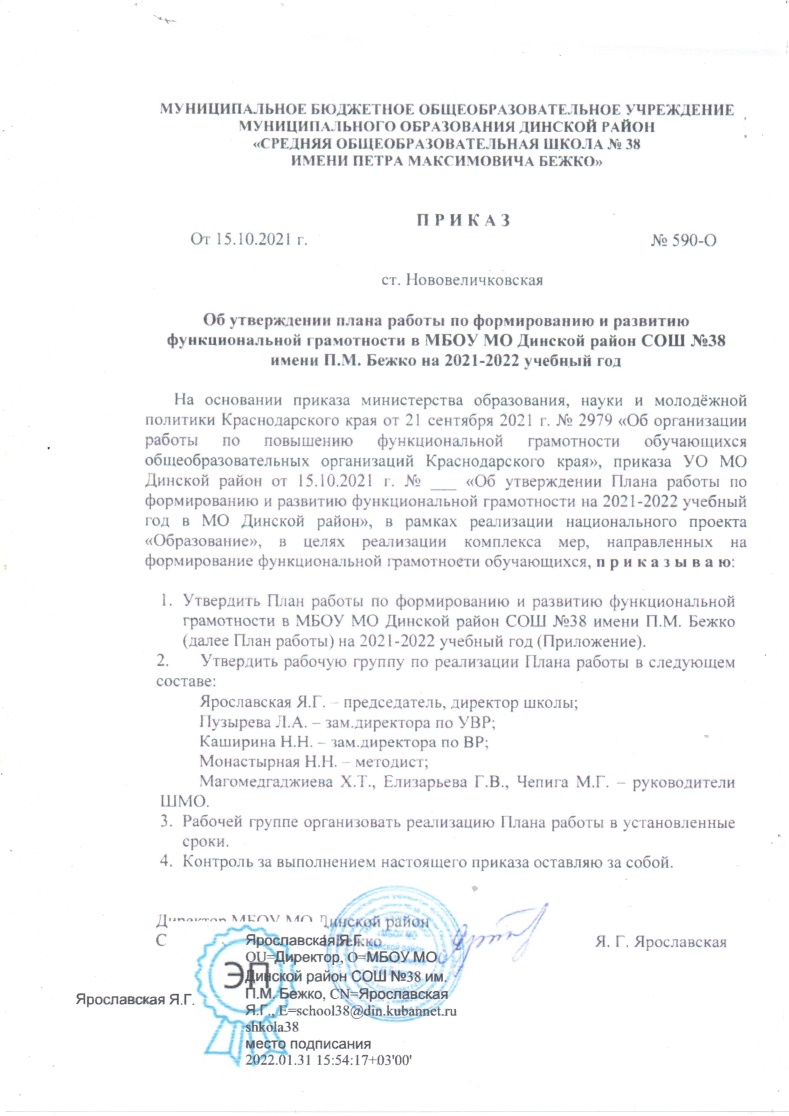 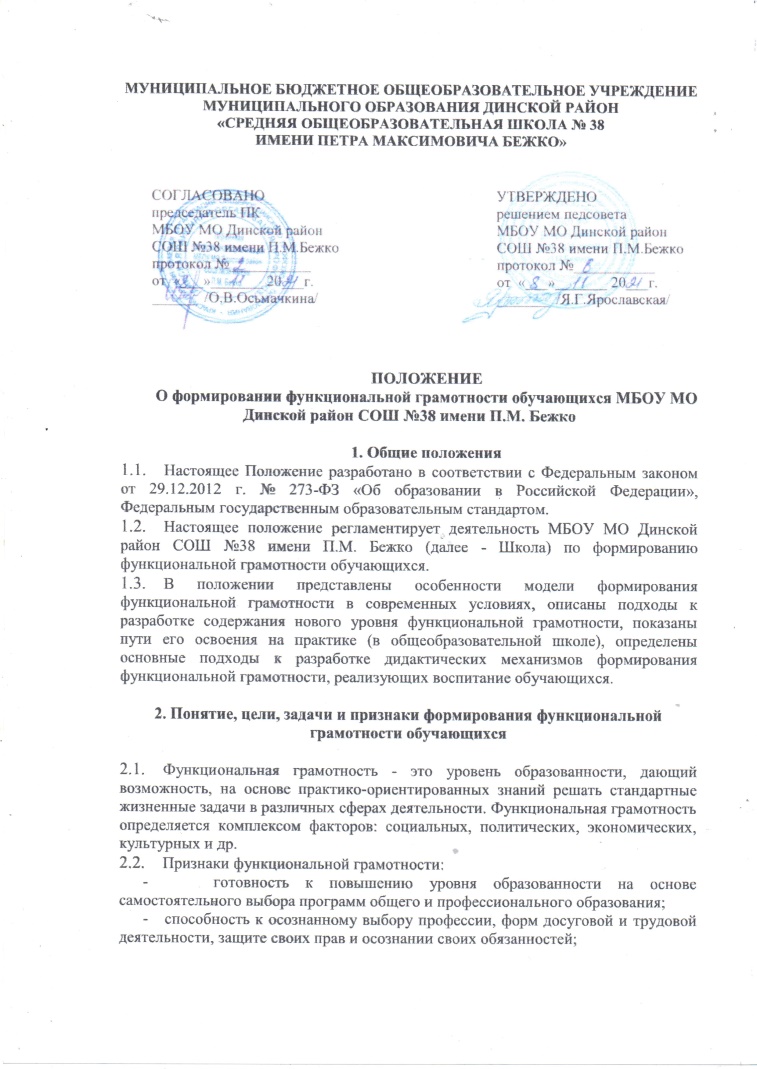 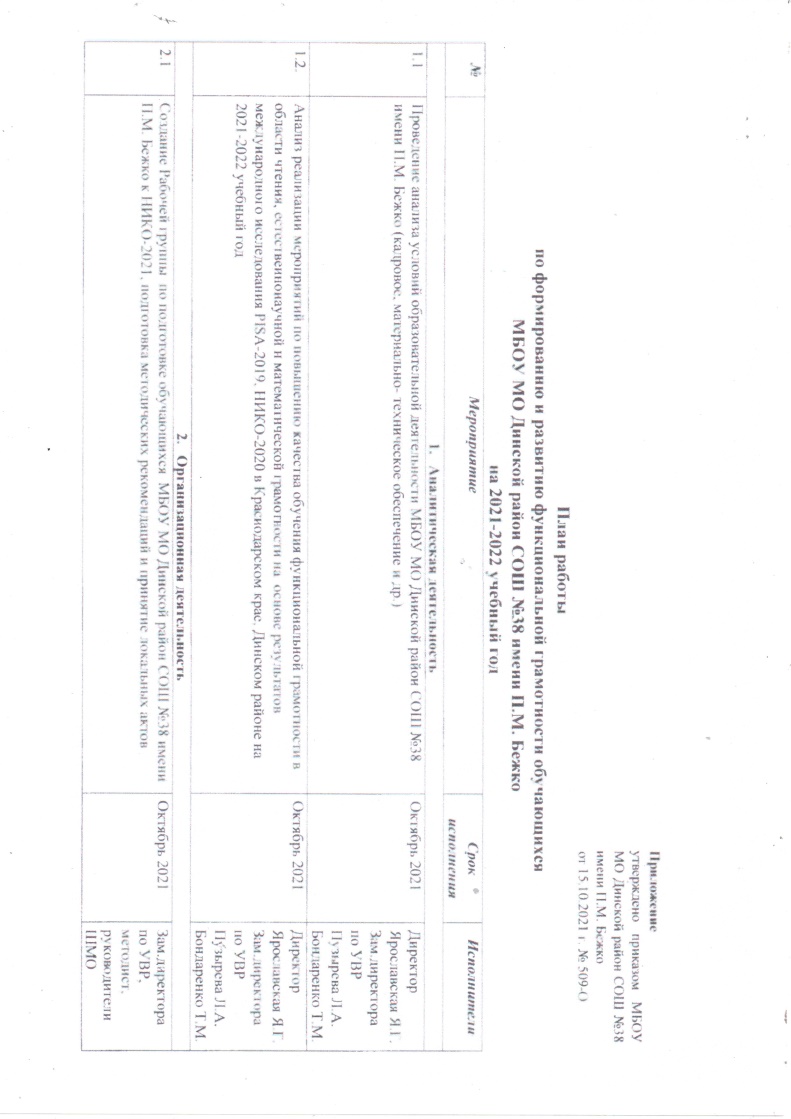 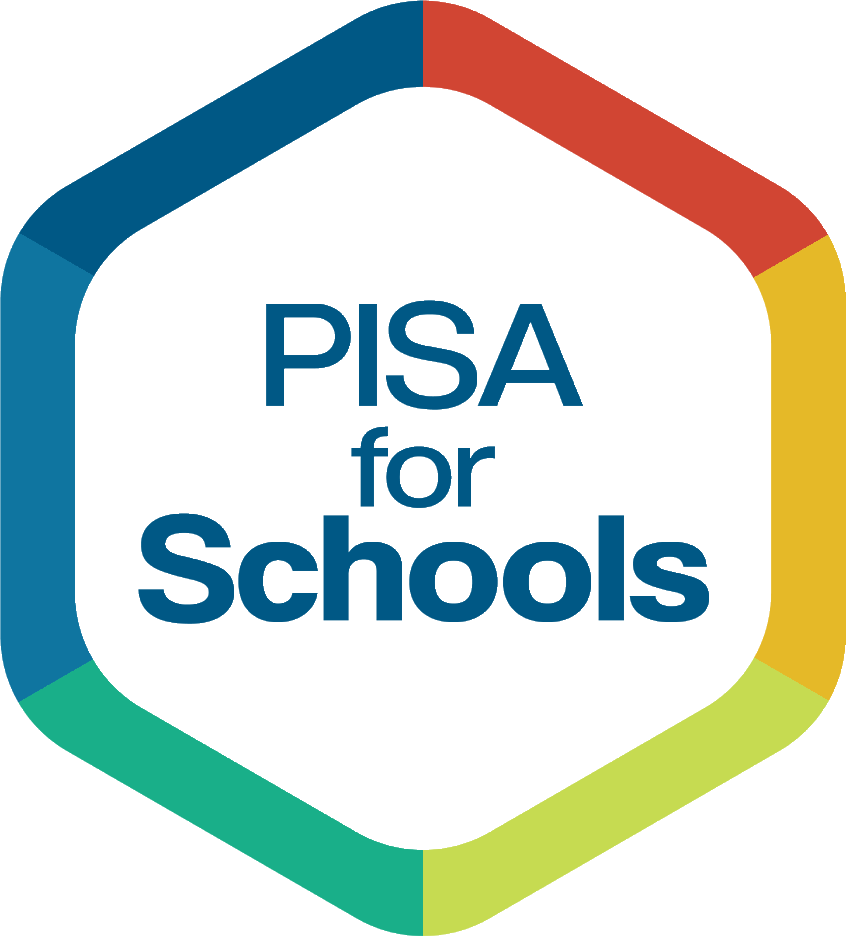 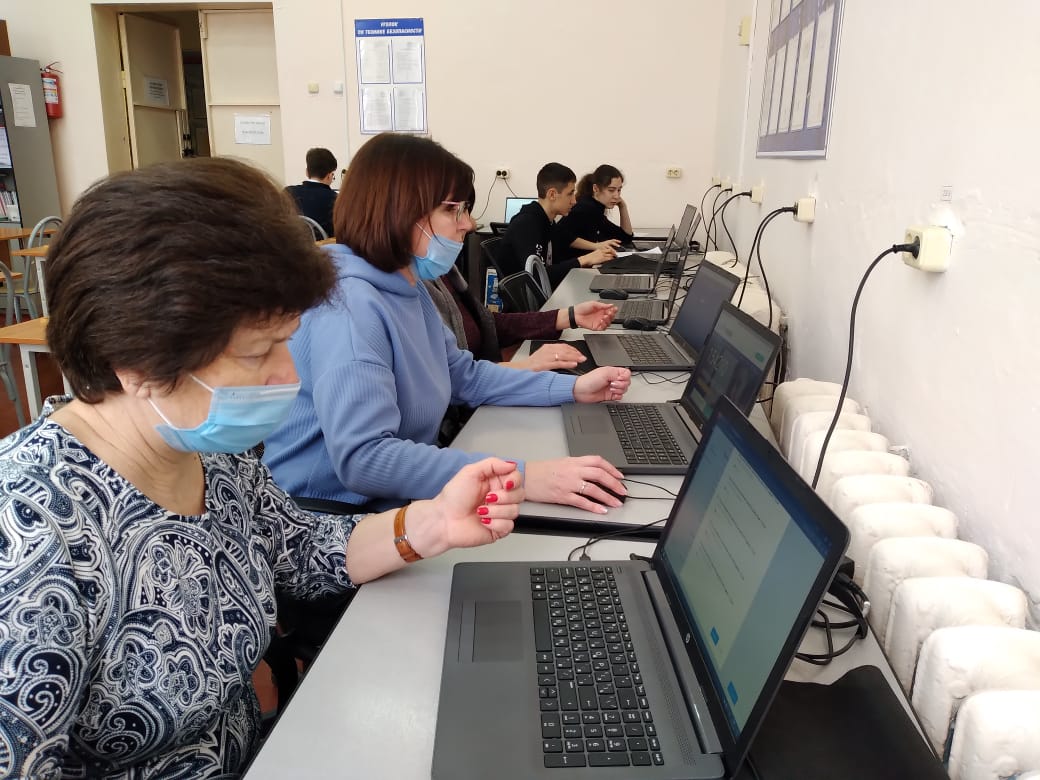 Проведен анализ обеспеченности ПК (ноутбуками), прошедшими  диагностику программой JANISON REPLAY
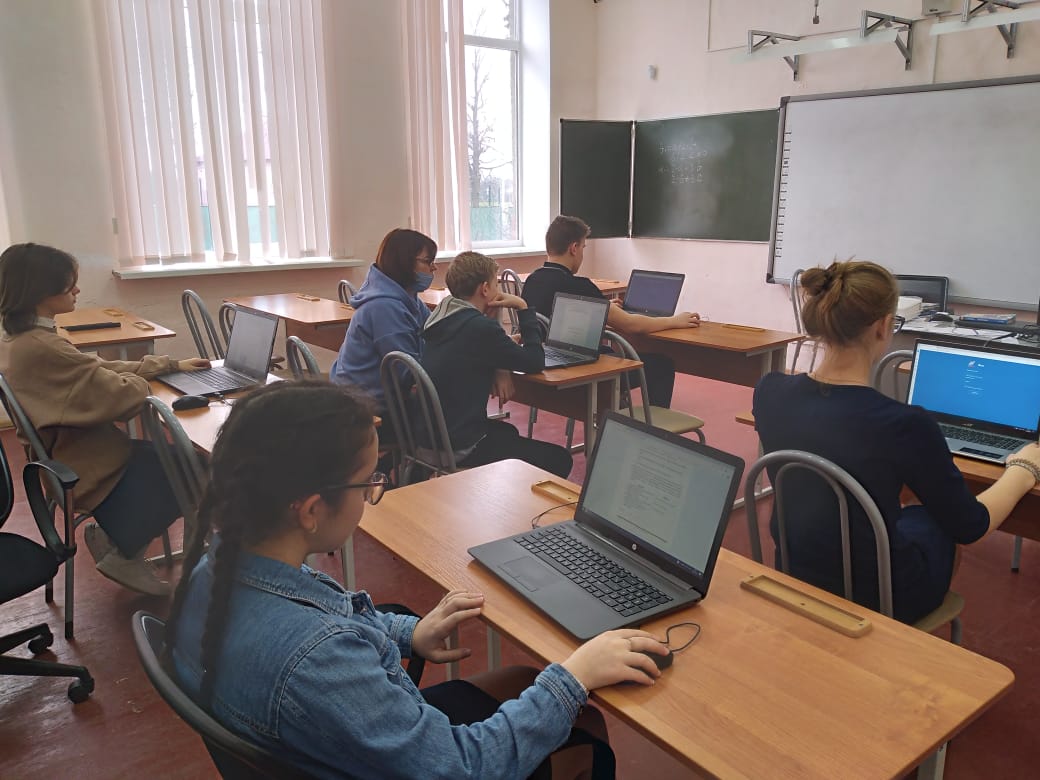 Работа с педагогами
Сформирована база данных учителей и обучающихся, отобранных для участия в основном этапе исследования PISA 2022
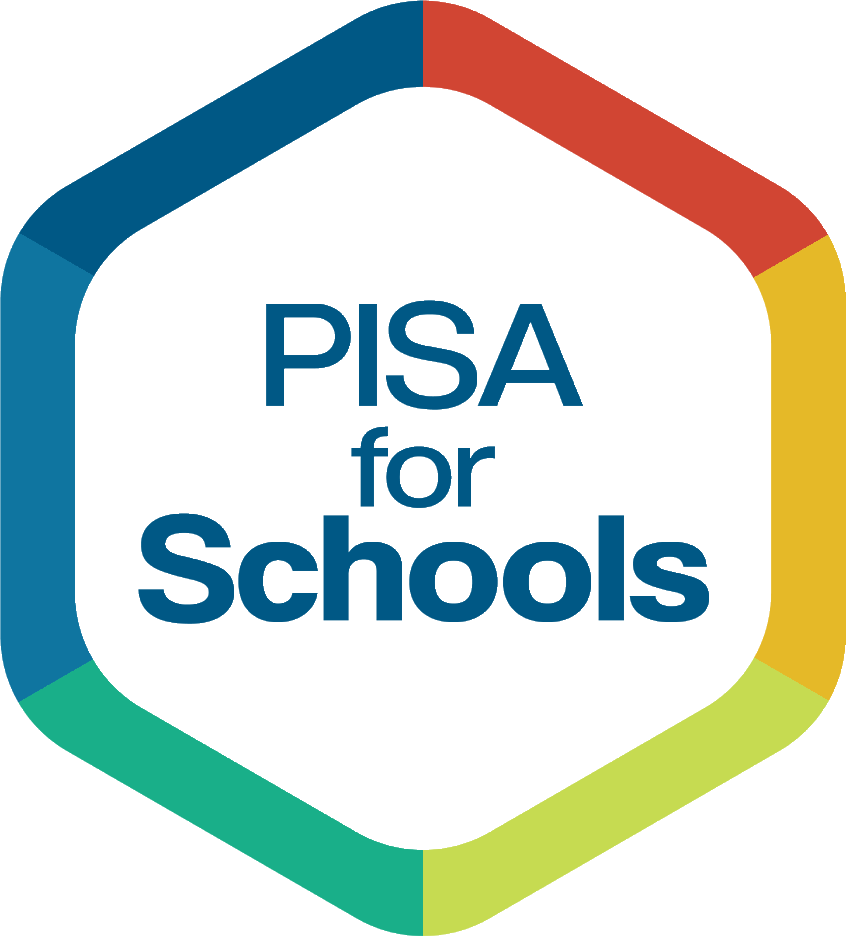 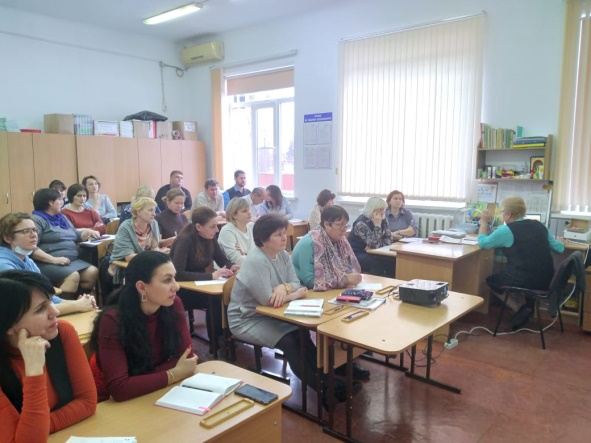 Работа с педагогами
РАБОЧАЯ ГРУППА
СЕМИНАРЫ
ПЕДСОВЕТ
Переход на новый ФГОС 2022
Функциональная грамотность и межпредметные связи
Что такое PISA
«Формирование и развитие функциональной грамотности в контексте Международных и Российских исследований качества образования»
Работа на платформе РЭШ  (как создать мероприятие)
Работа с электронным банком заданий для формирования Функциональной грамотности обучающихся, в том числе разработанных ФГБНУ «Институт стратегии развития образования Российской академии образования»
Заседания рабочих групп педагогов с целью  обмена опытом, реализации содержания и форм активизаций межпредметных связей для формирования функциональной грамотности
Внедрение в образовательный процесс разработанного материала из открытого банка заданий и технологий через урок
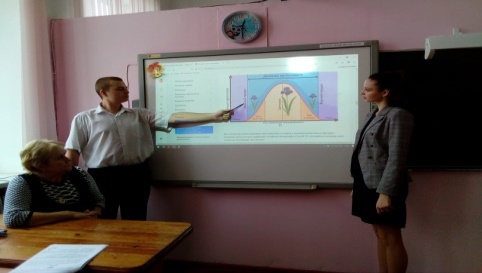 Каждый учитель создаёт папку- накопитель заданий по своему предмету
семинары ИРО (по графику)
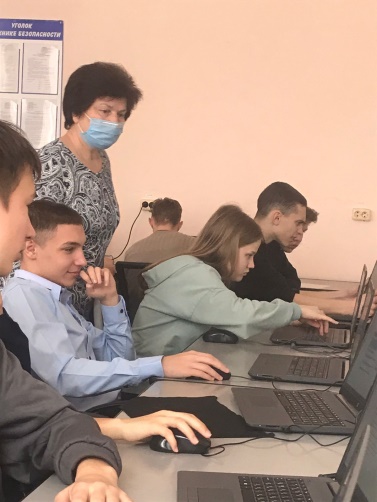 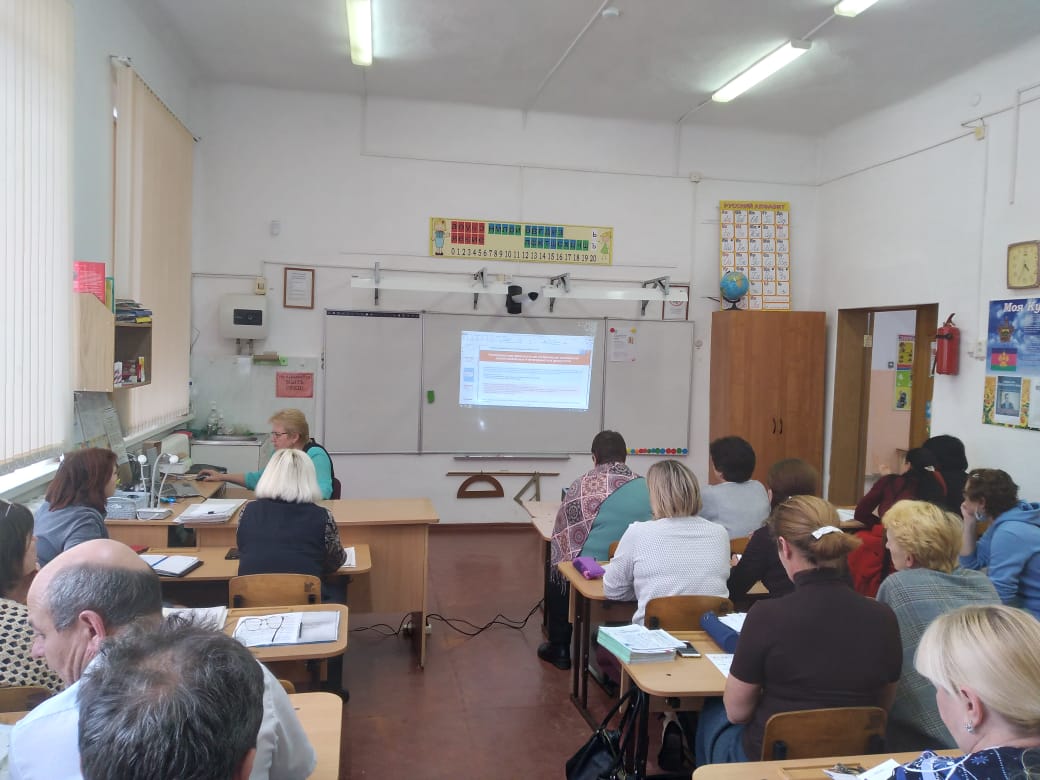 включение в программу повышения квалификации по Функциональной грамотности
Работа в группах с кураторами регионального уровня по направлению «методист - учитель»
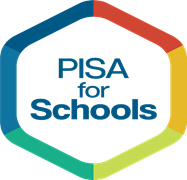 Работа с педагогами
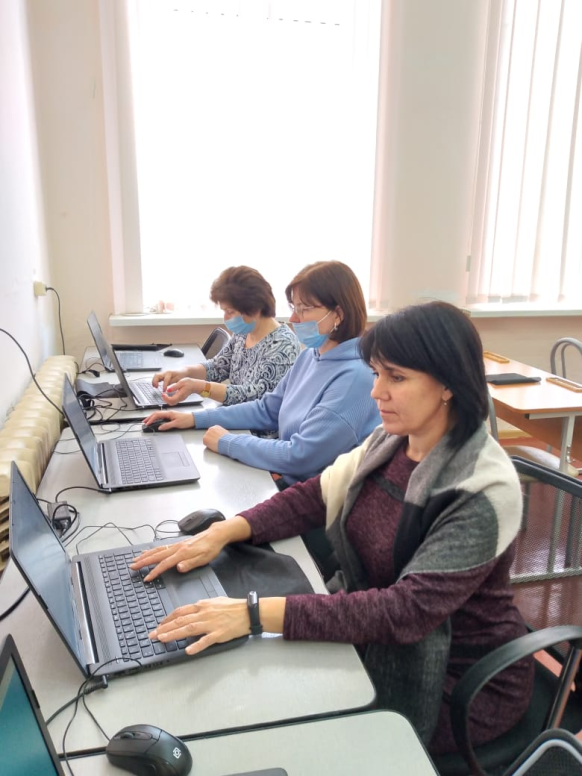 Участие в вебинаре: «Формирование и оценка функциональной грамотности» 
       11.02.2022 г
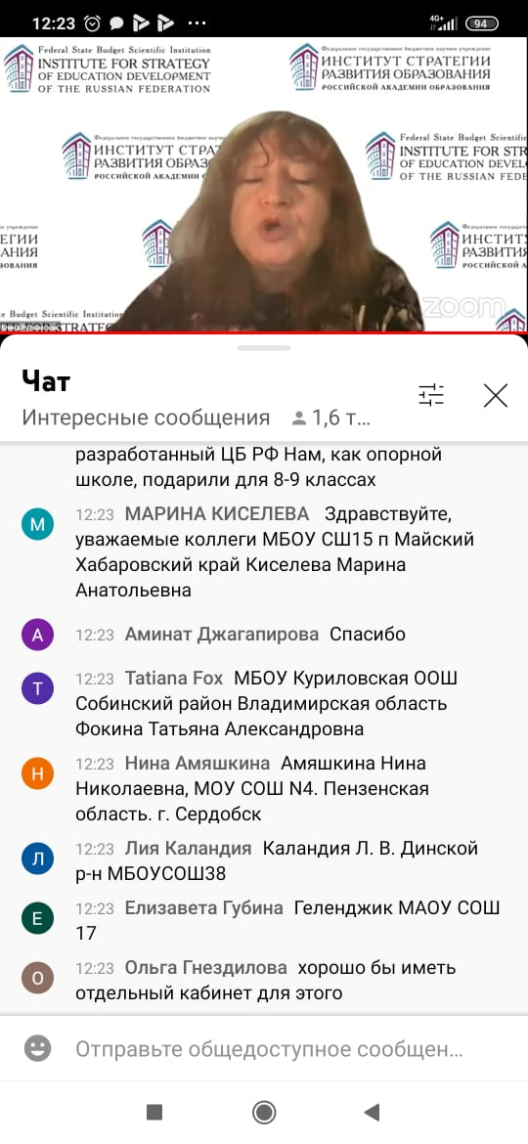 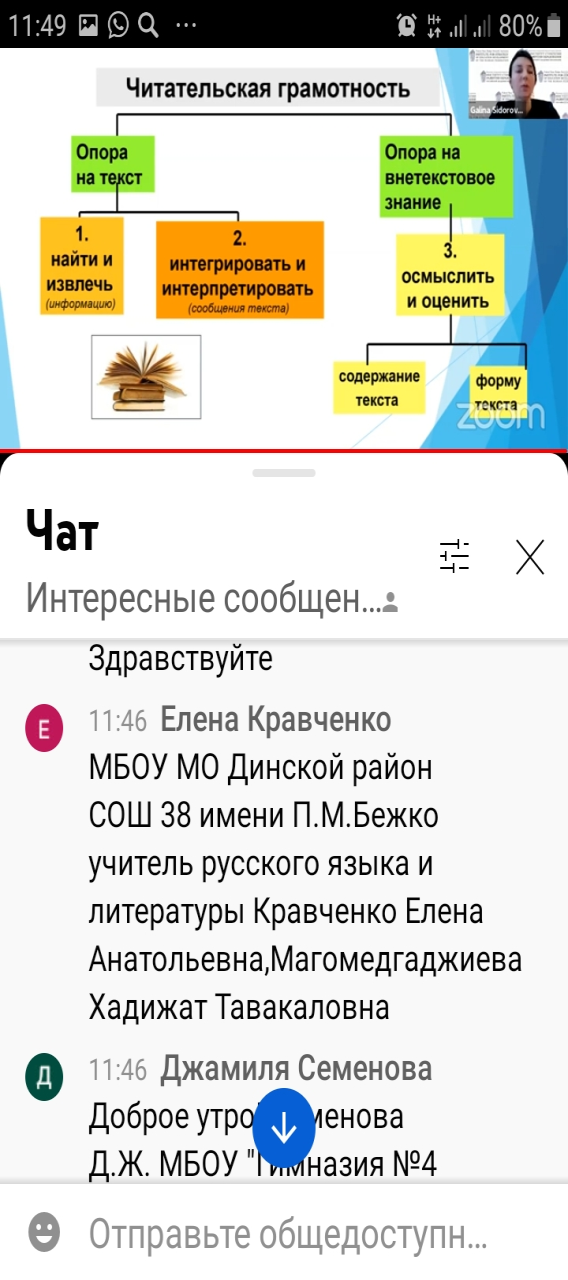 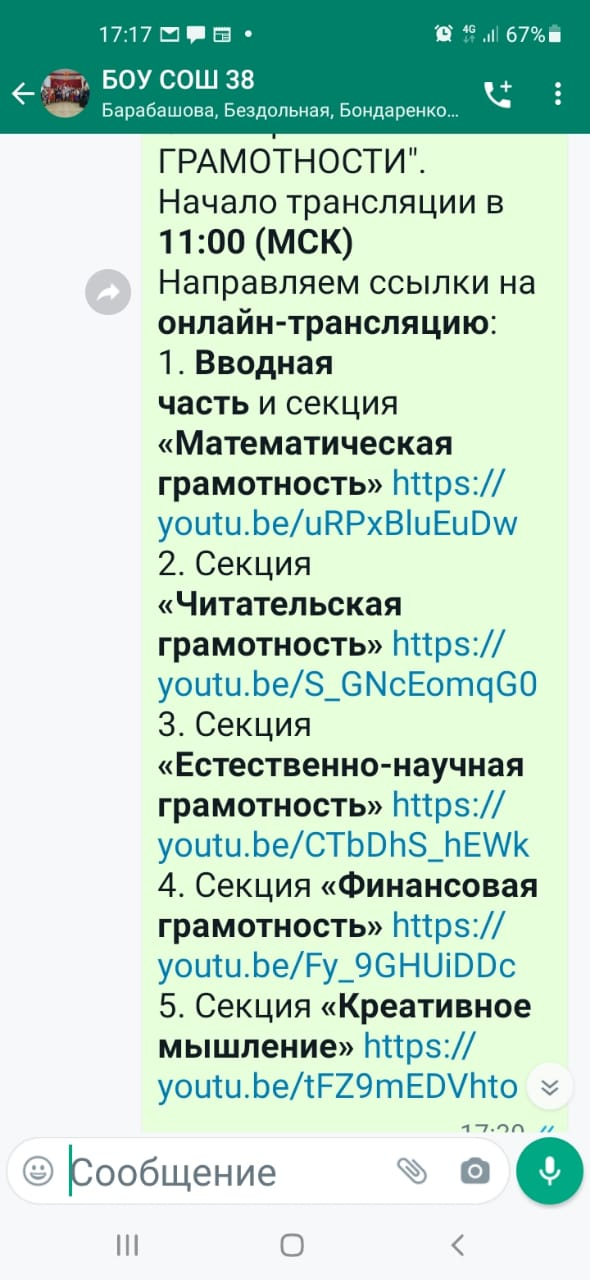 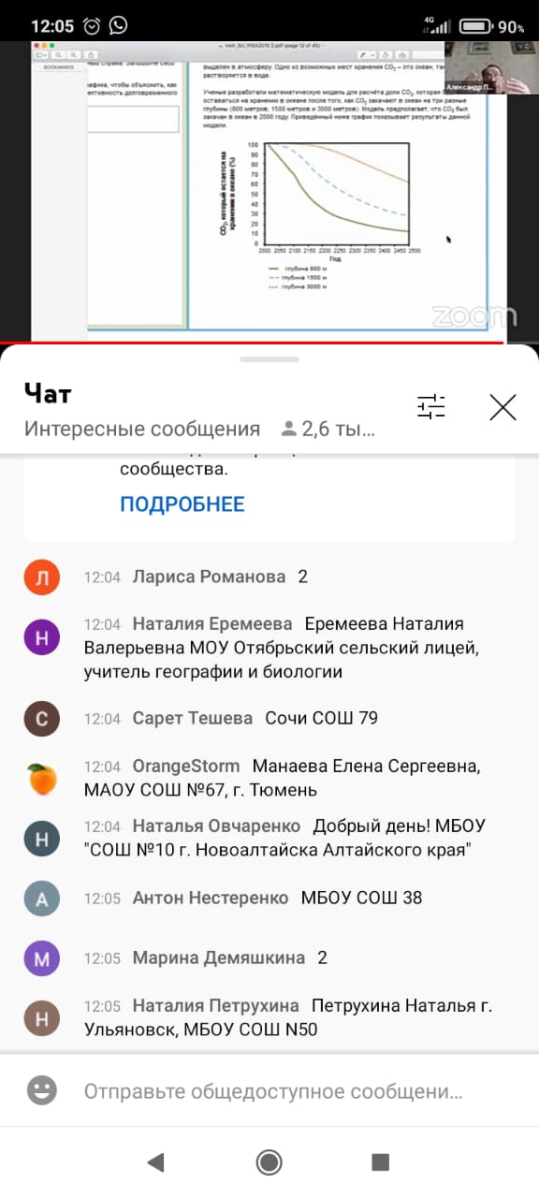 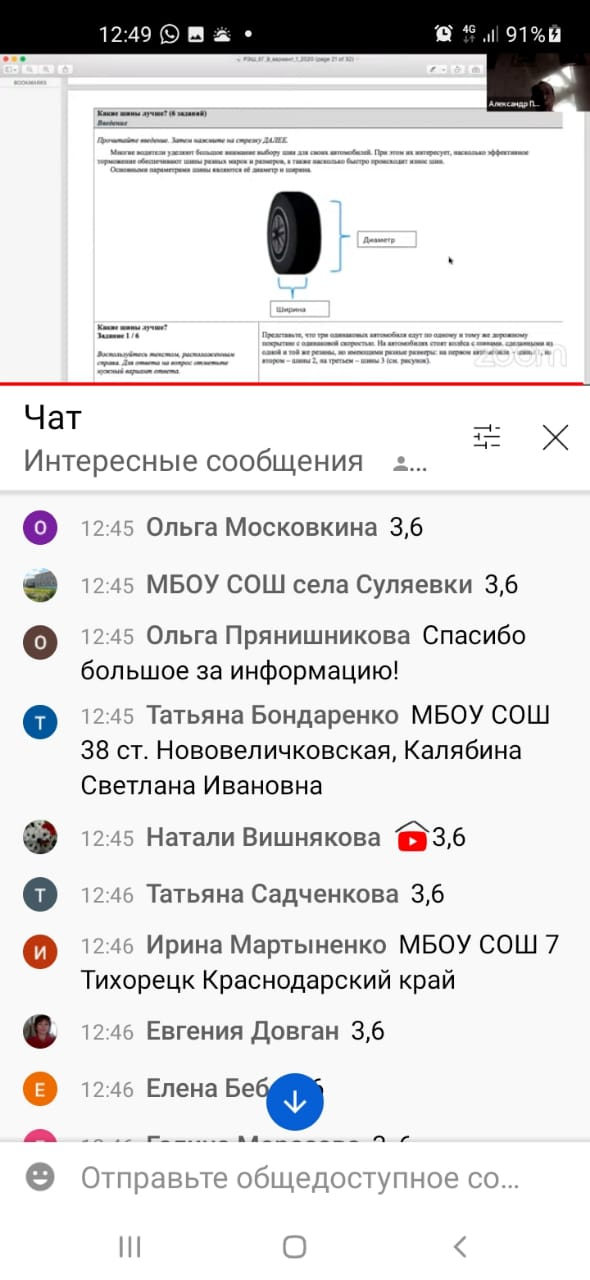 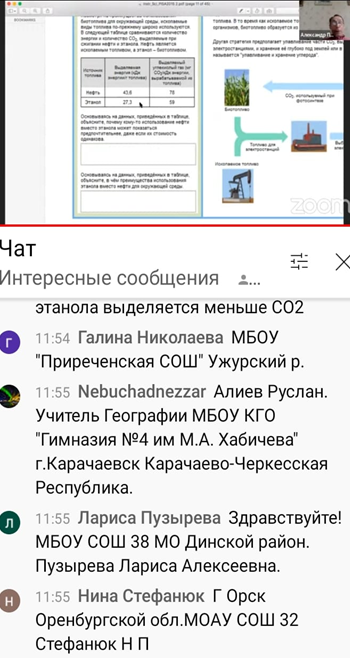 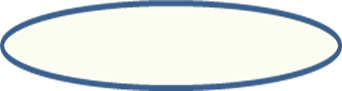 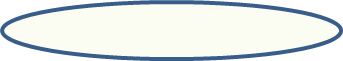 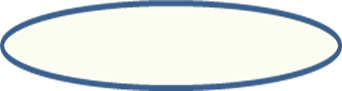 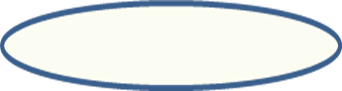 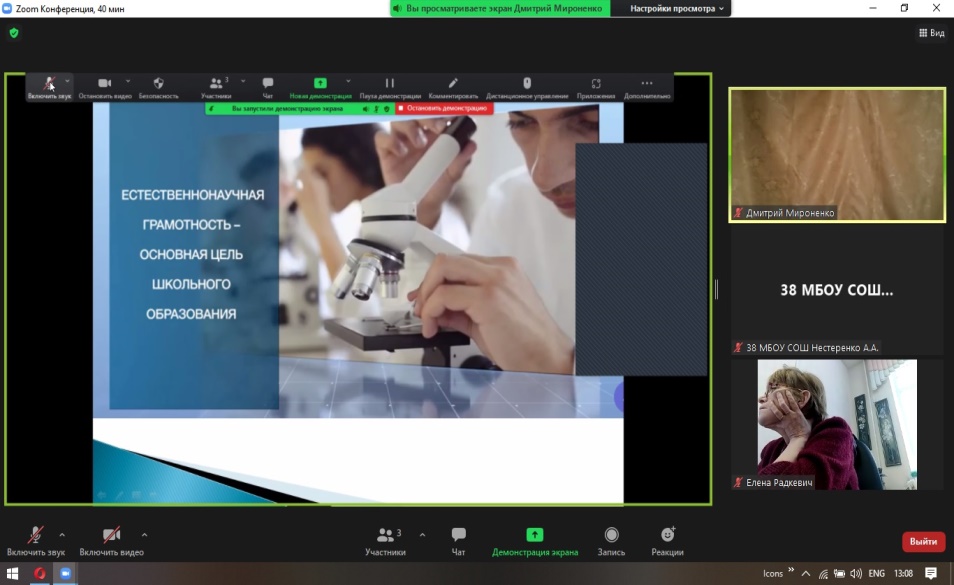 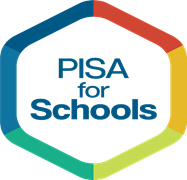 Участие в вебинаре: «Формирование и оценка функциональной грамотности»        18.02.2022 г
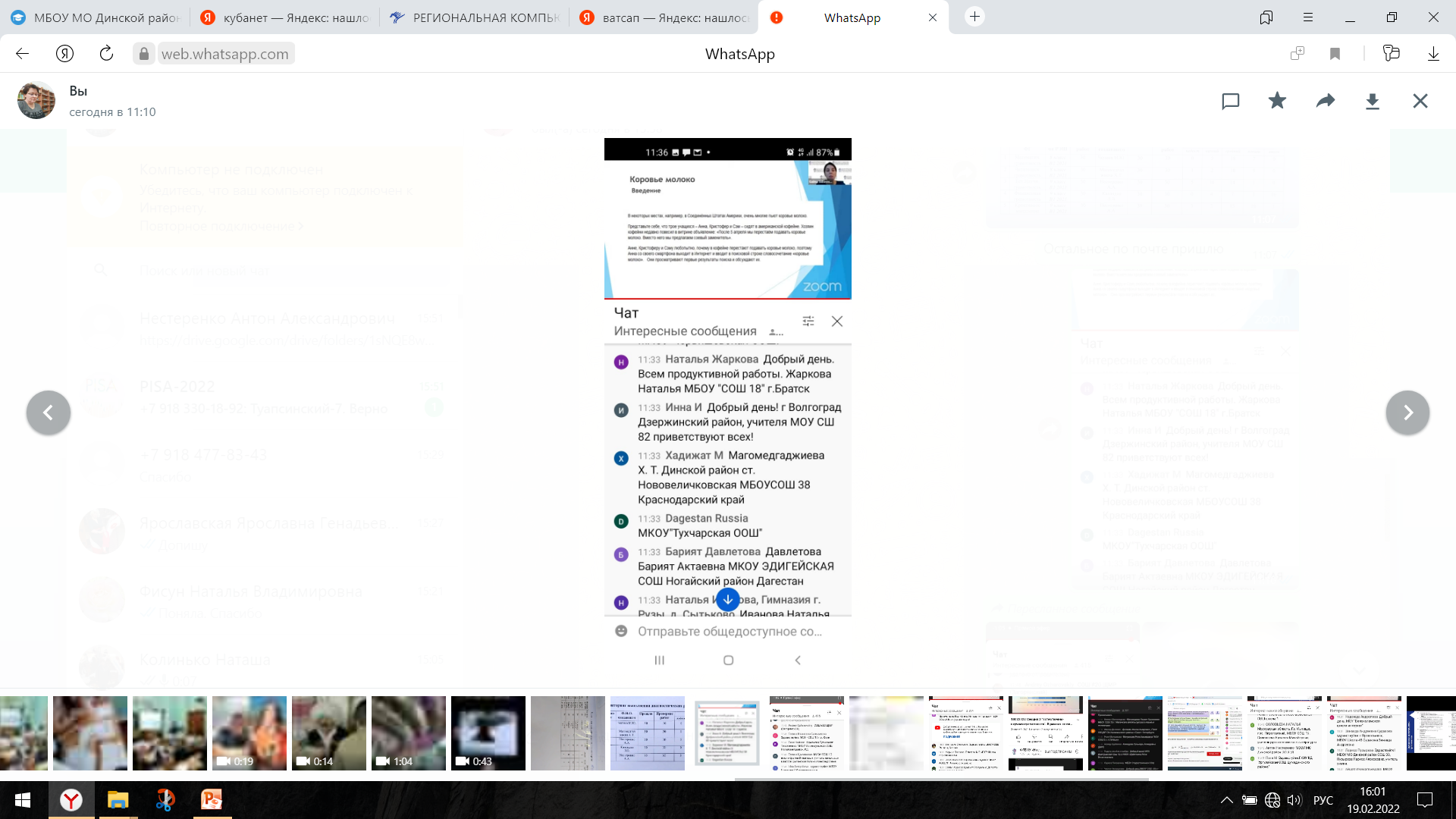 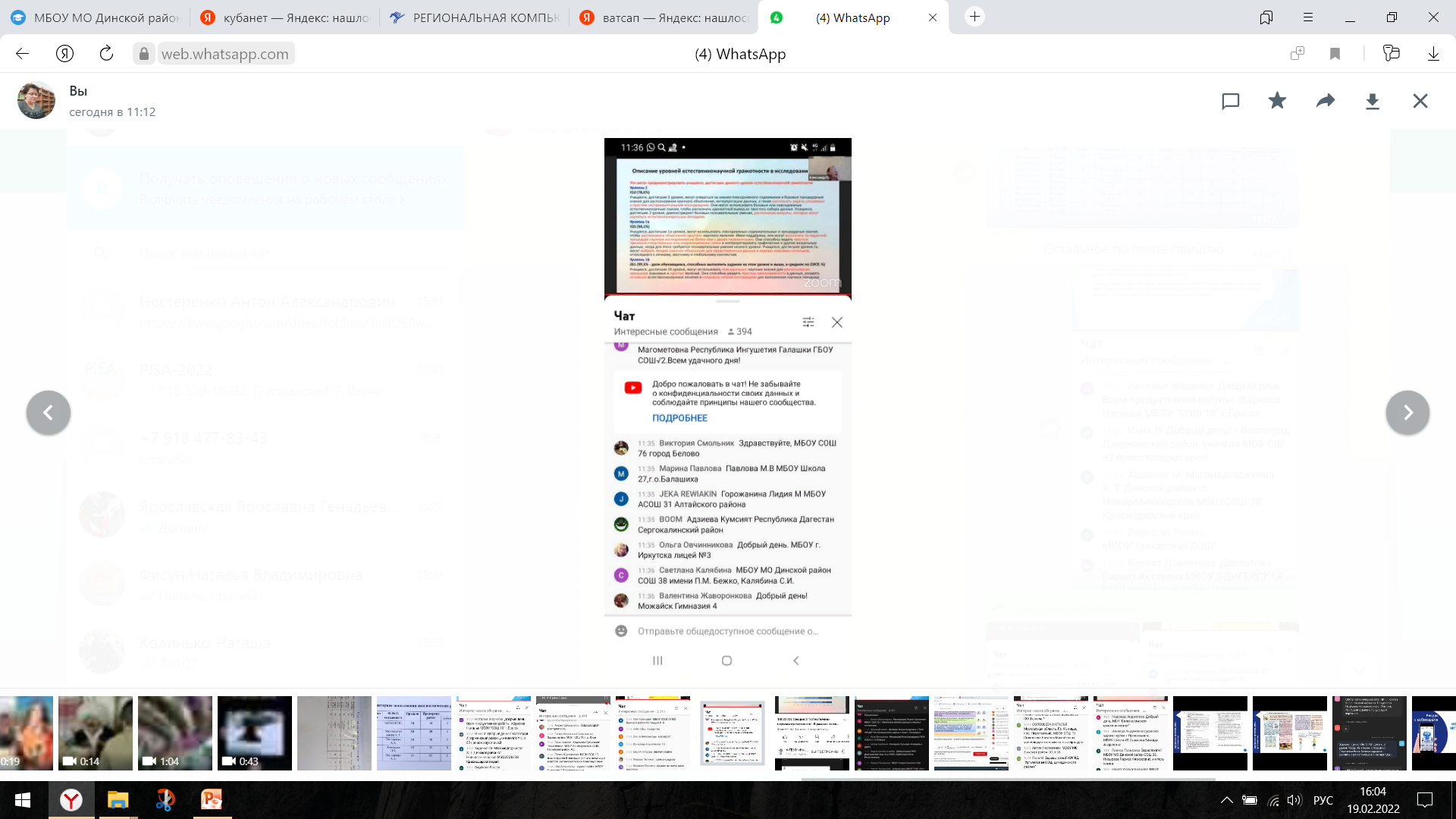 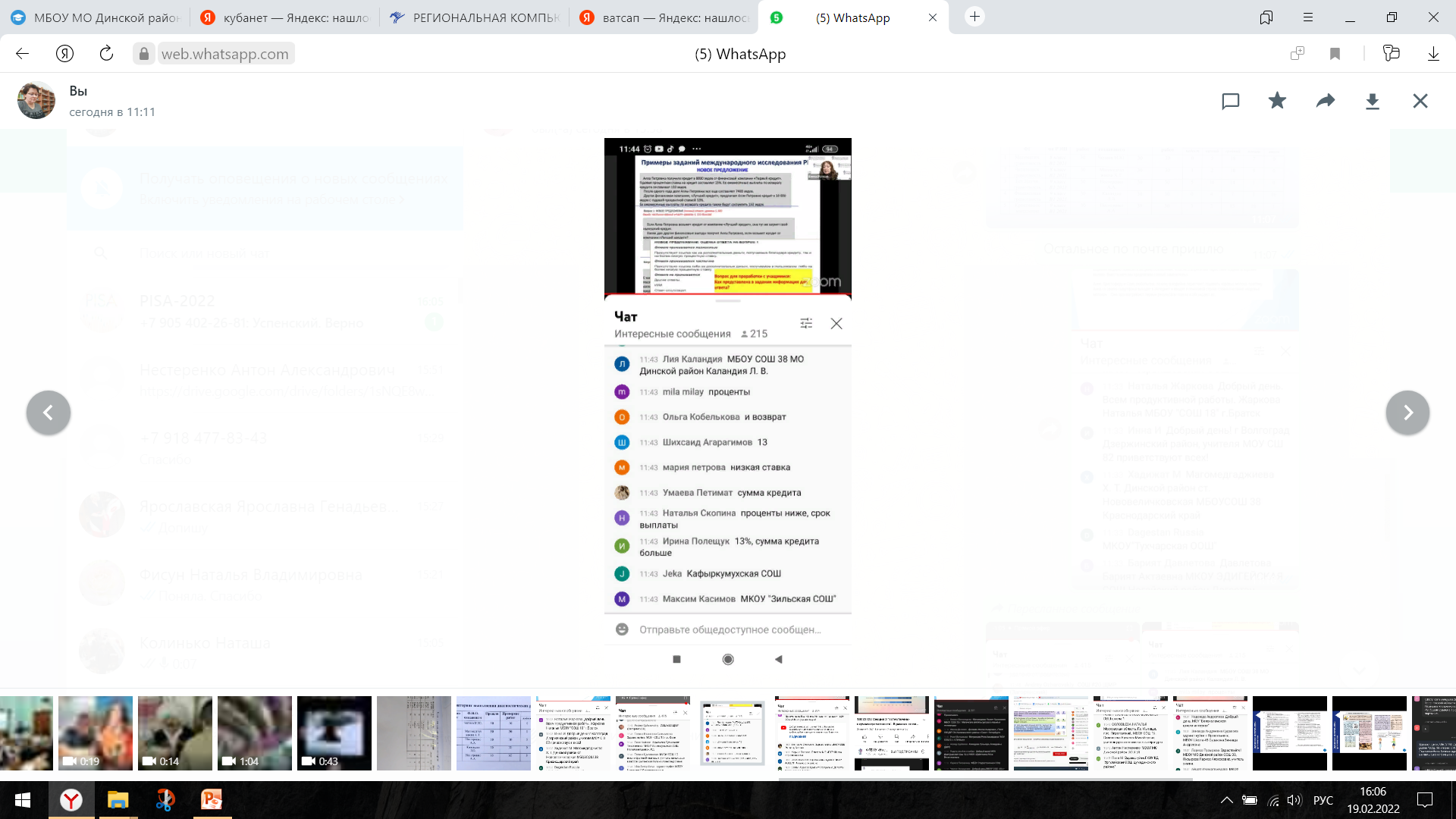 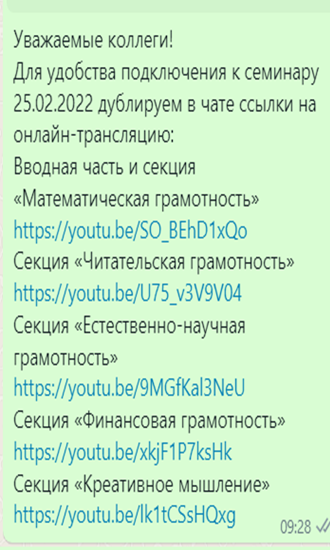 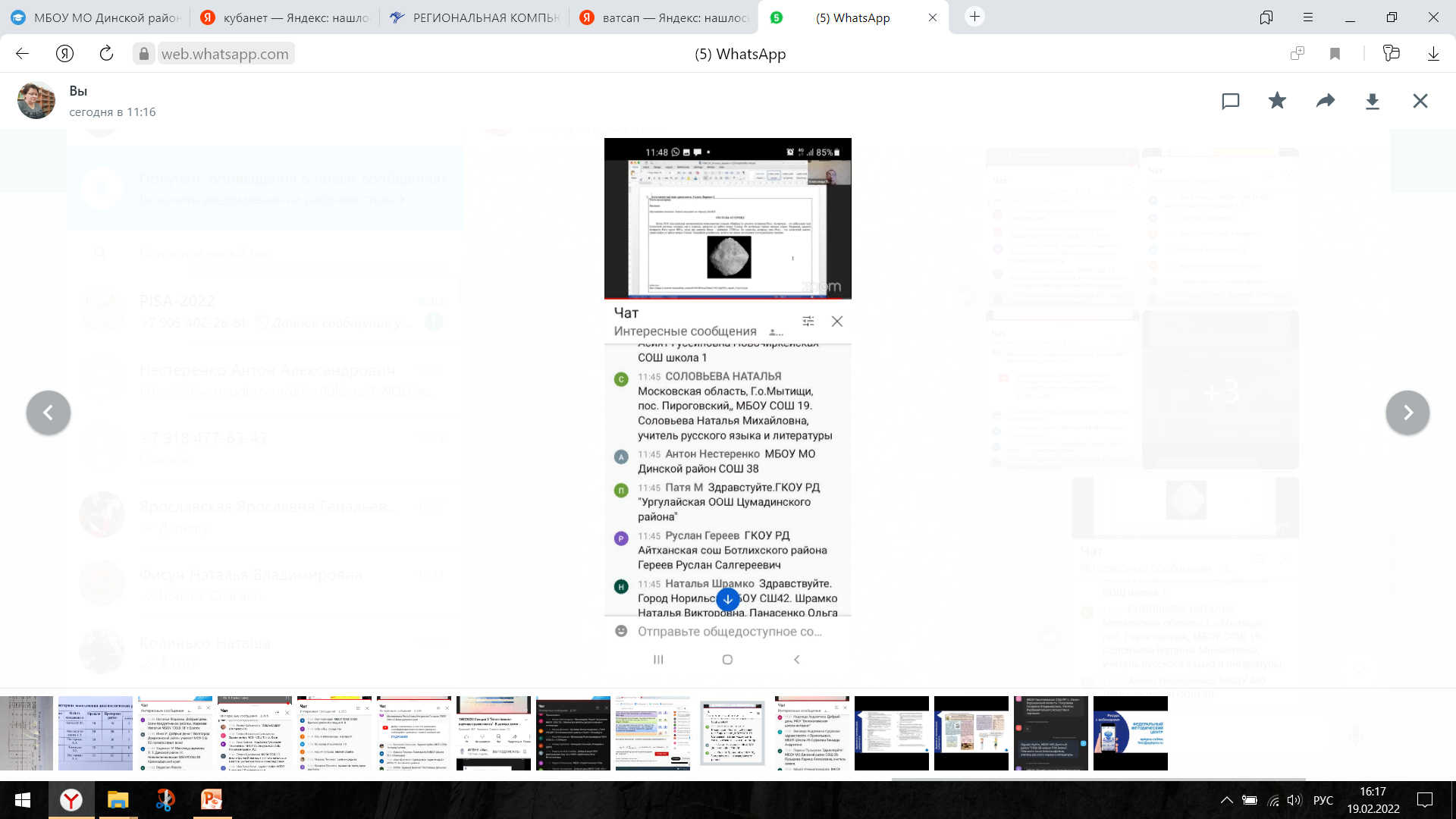 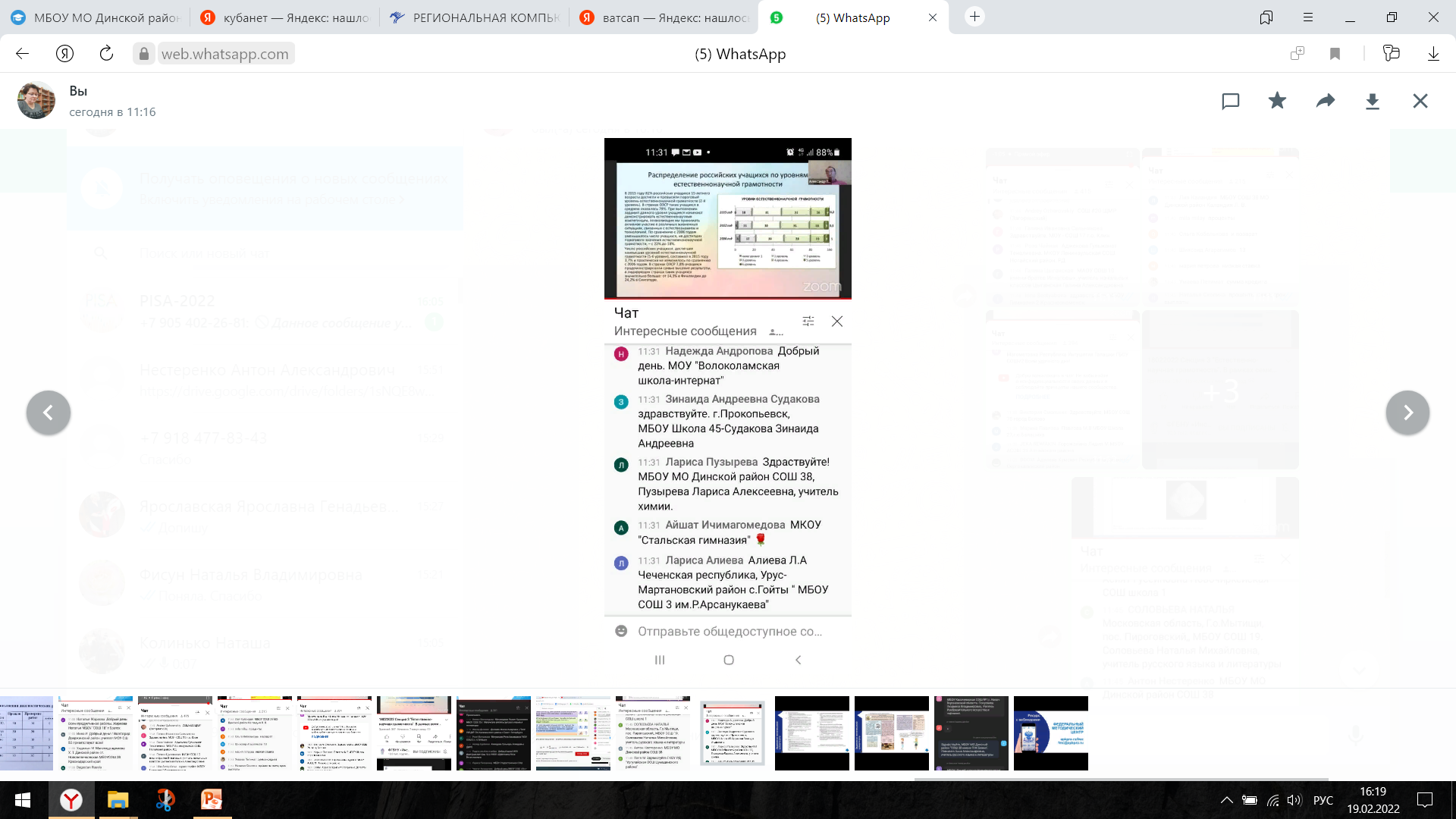 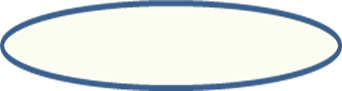 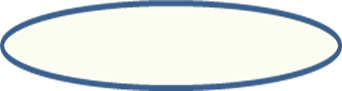 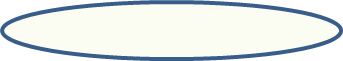 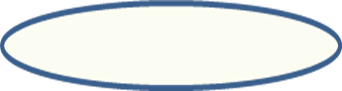 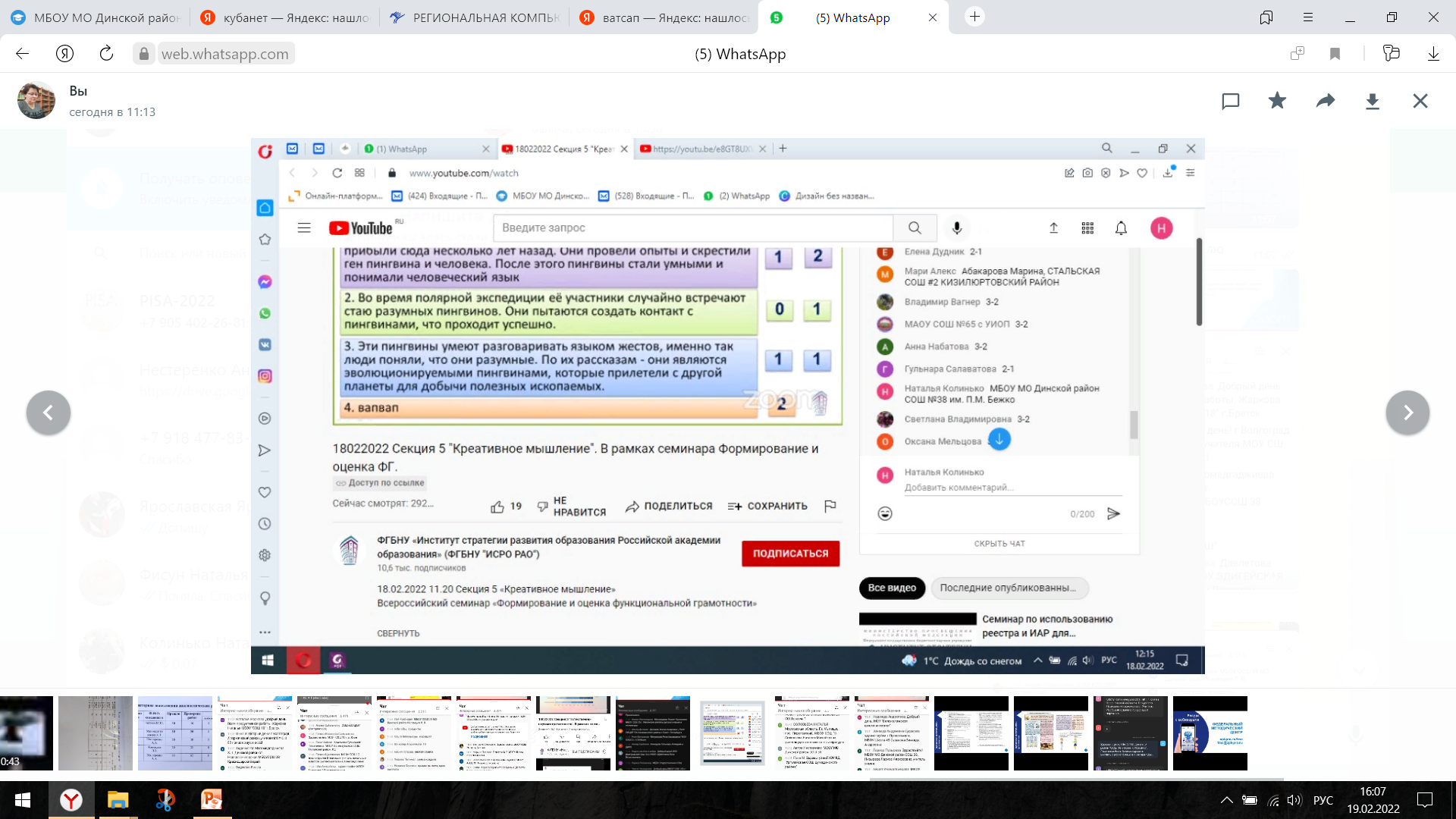 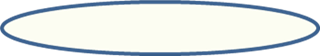 Работа с обучающимися
классные собрания
регистрация на РЭШ по функциональной грамотности
Работа с обучающимися по разбору  формулирования заданий PISA
Что такое PISA
Работа в рамках подготовки к  PISA
https://fg.resh.edu.ru
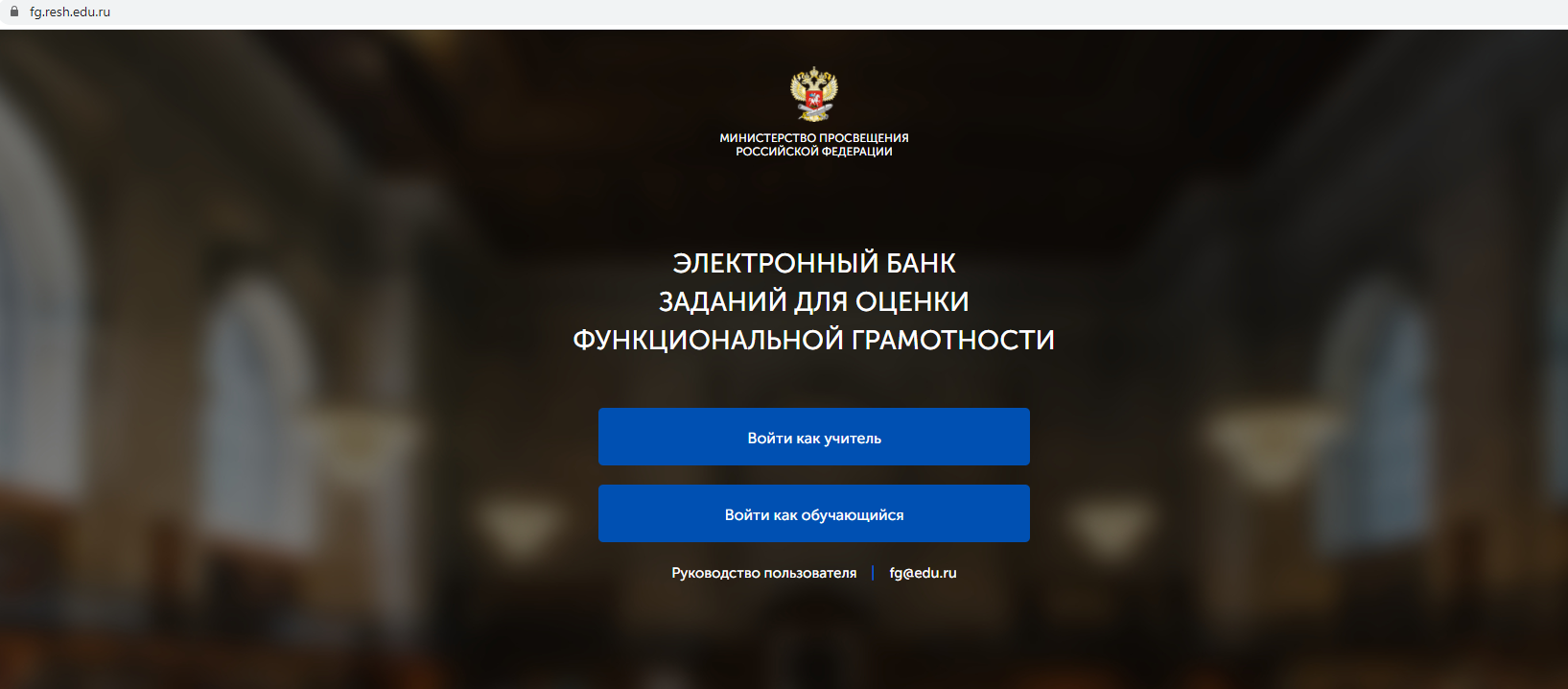 дополнительные задания
на уроке
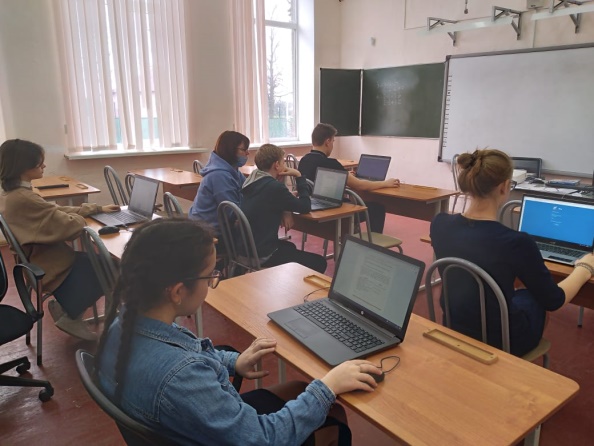 самостоятельно
Проведение с 04.02. - 10.02 стартовой самодиагностики на портале РЭШ по комплексной работе   PISA
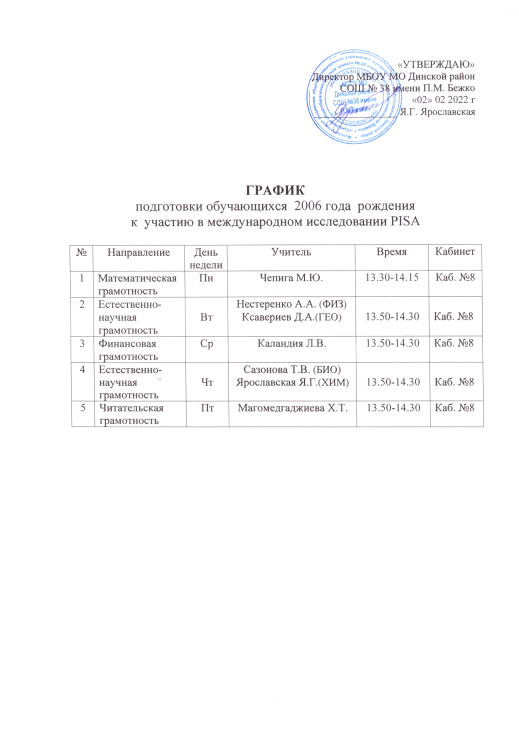 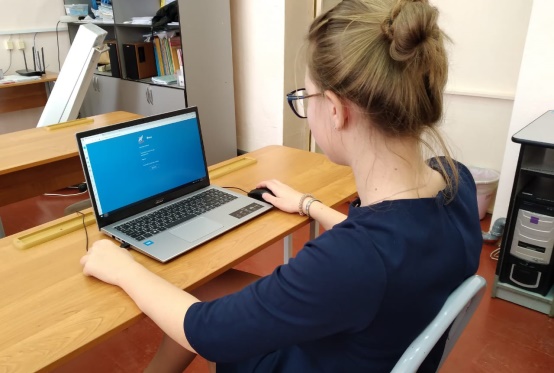 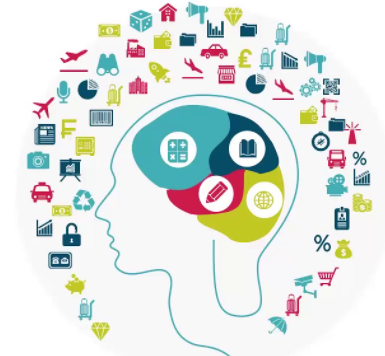 Результаты стартовой диагностики на платформе РЭШ
10.02.2022 г
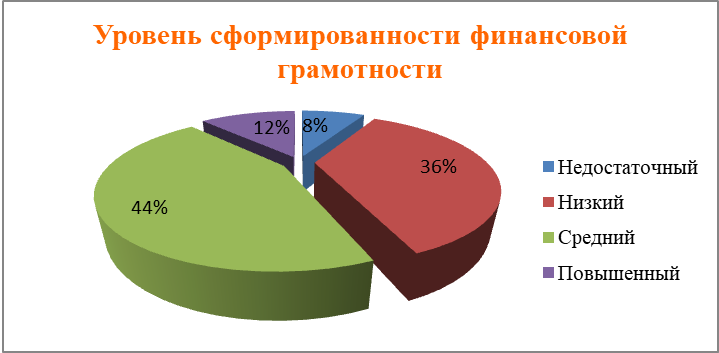 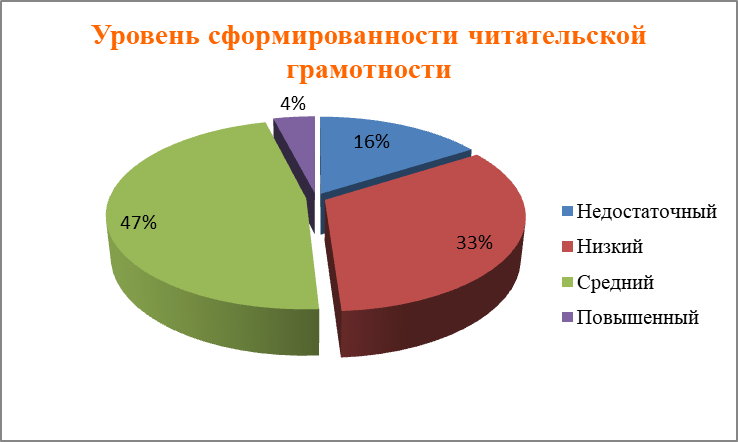 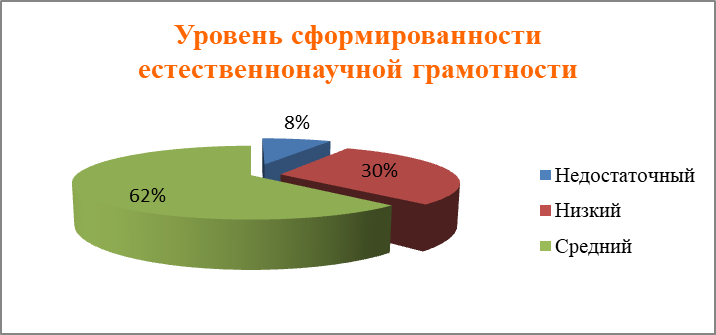 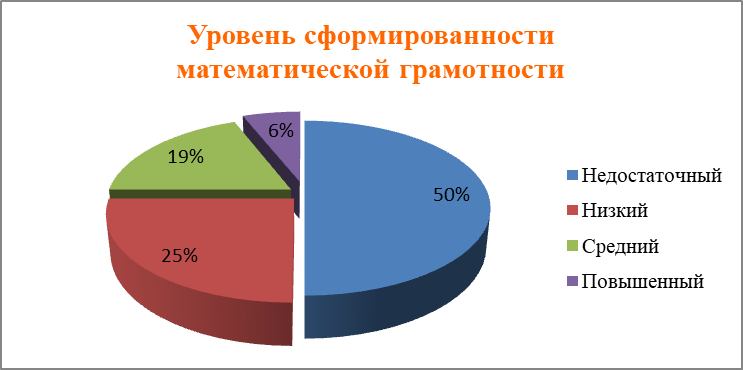 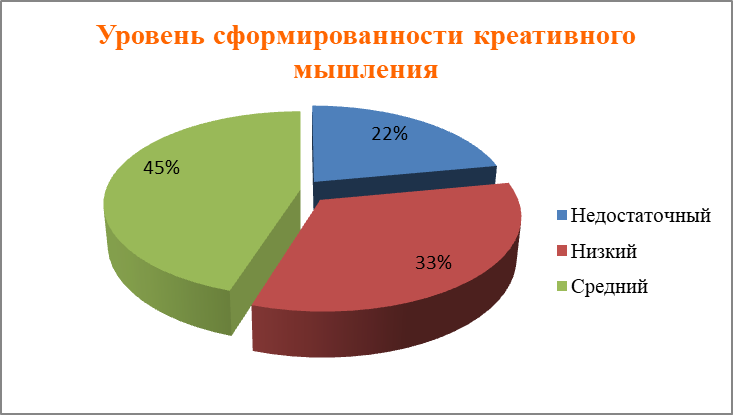 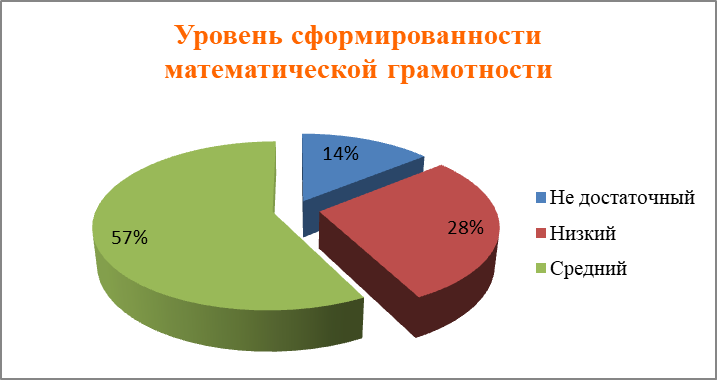 Диагностическая работа по материалам 8 класса
Диагностическая работа по материалам 9 класса
Результаты стартовой диагностики на платформе РЭШ
15.02.2022 г
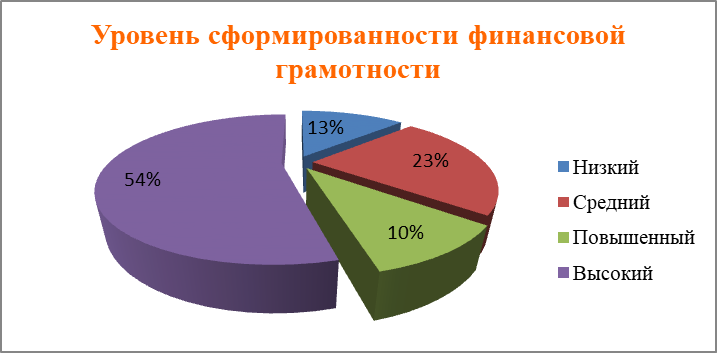 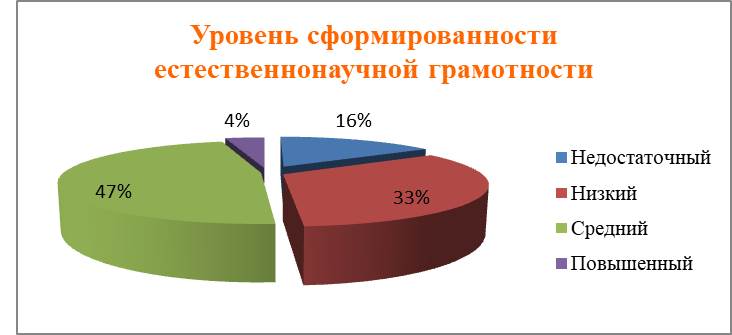 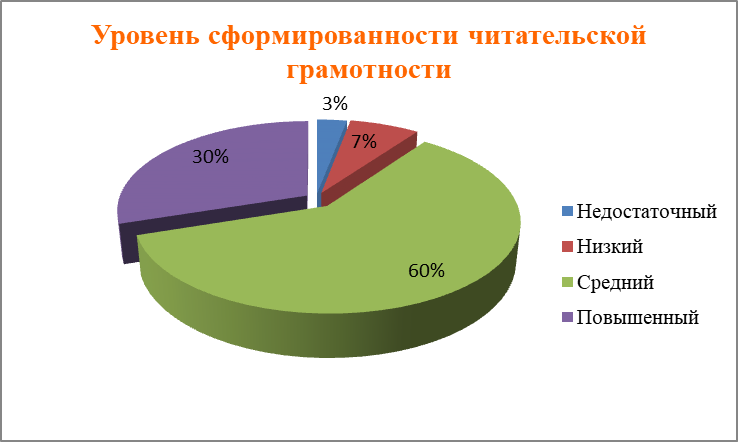 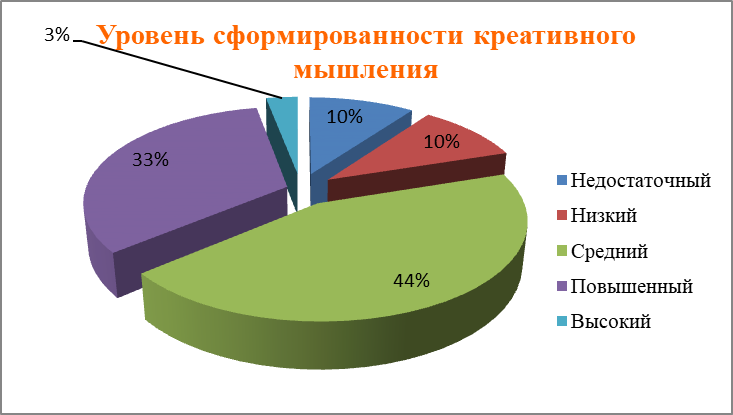 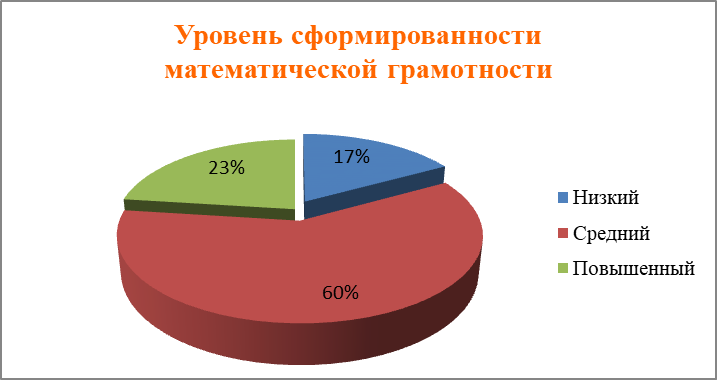 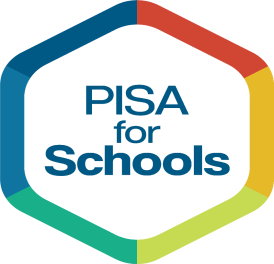 Памятки по функциональной грамотности
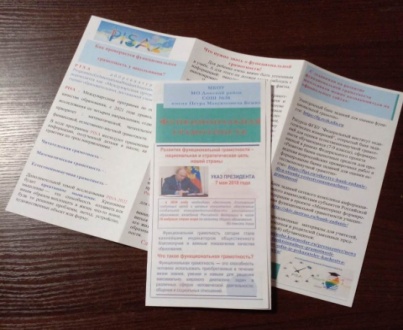 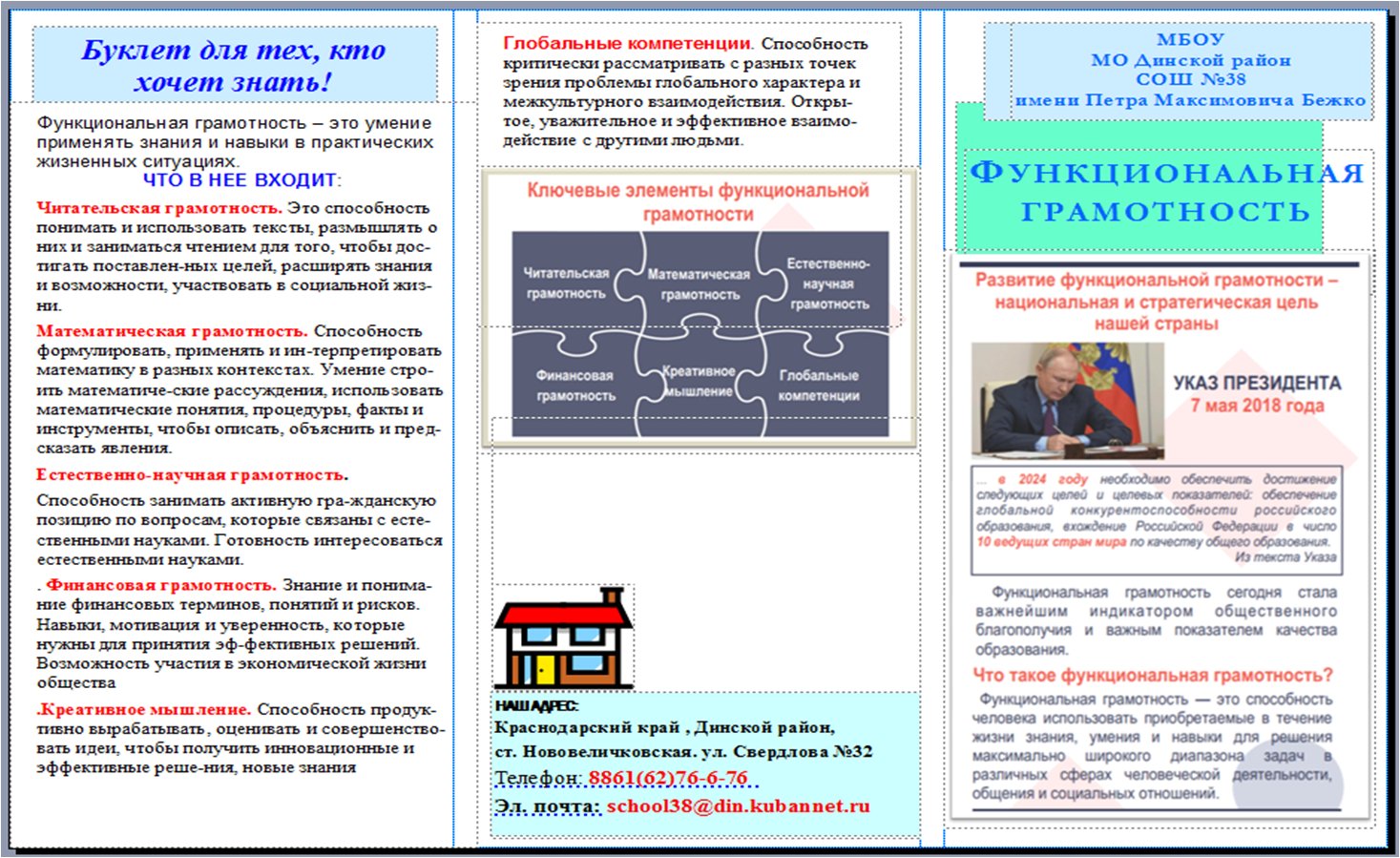 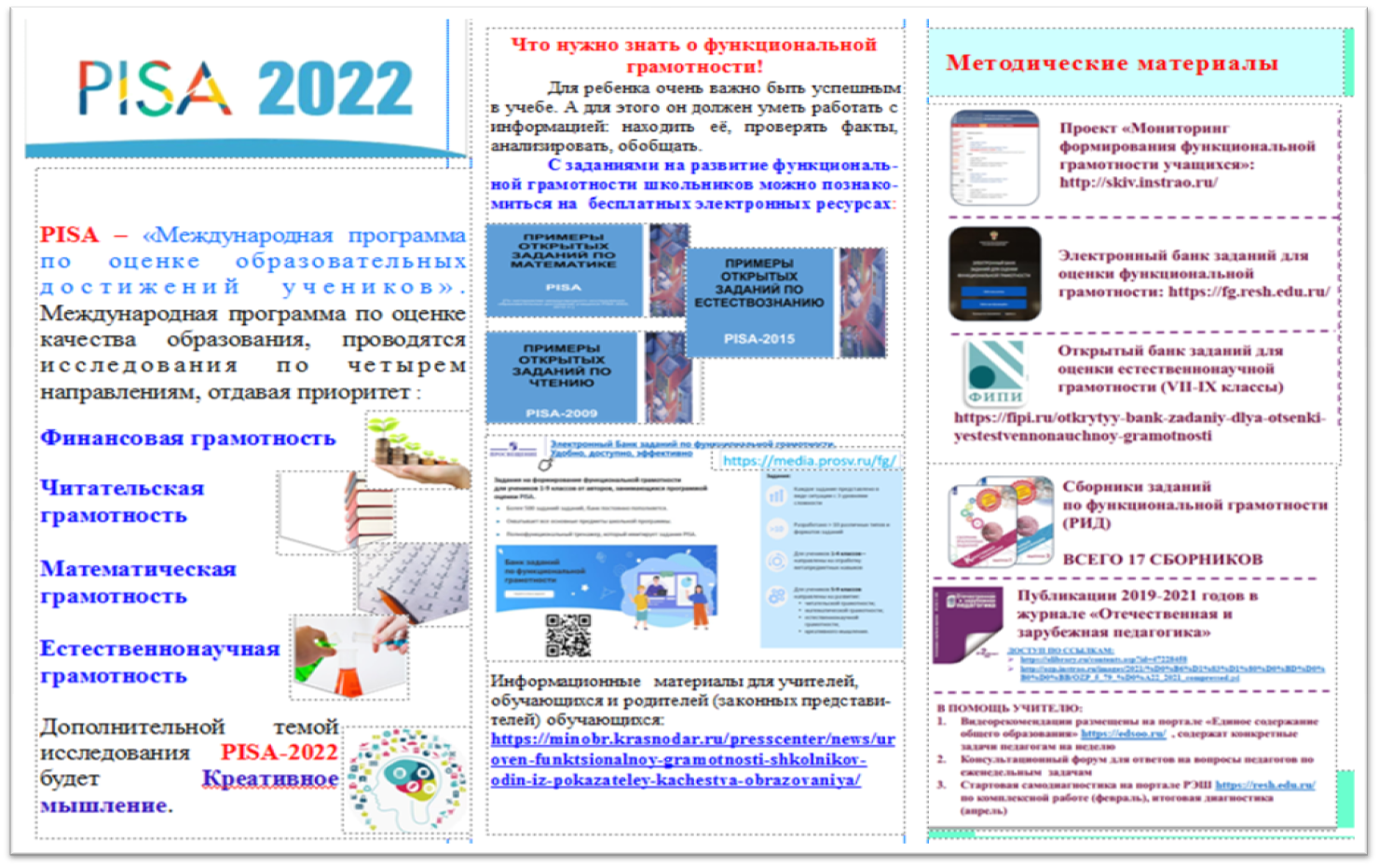 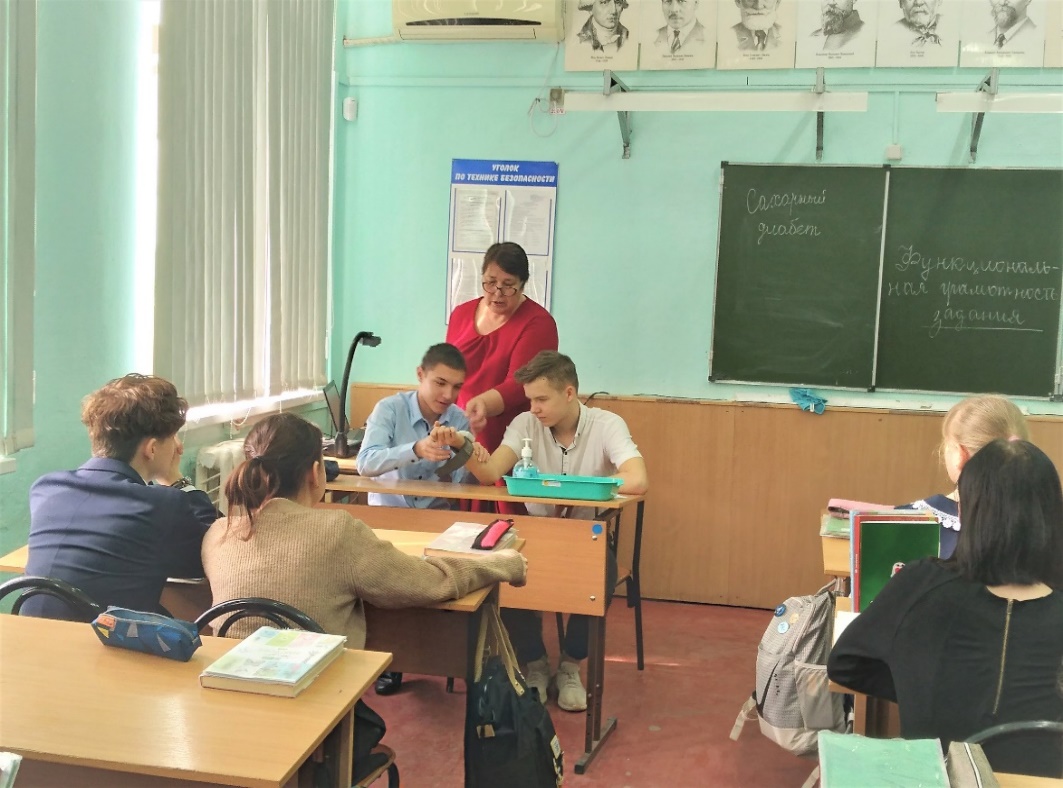 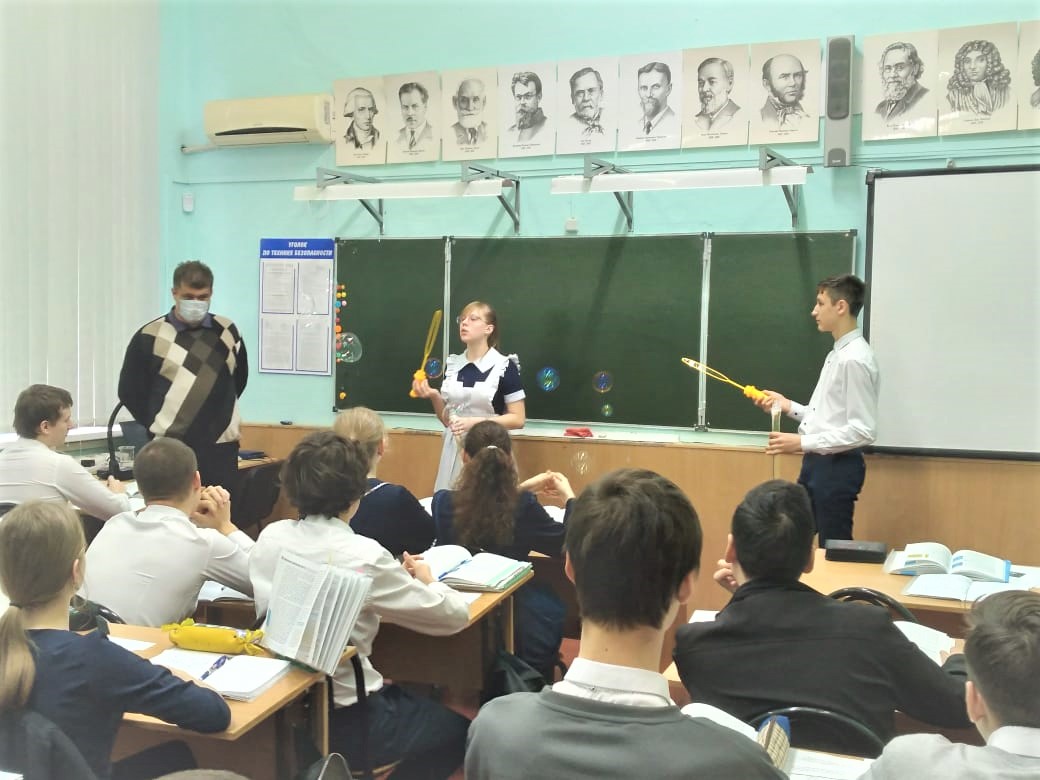 Отработка заданий по естественно- научной грамотности
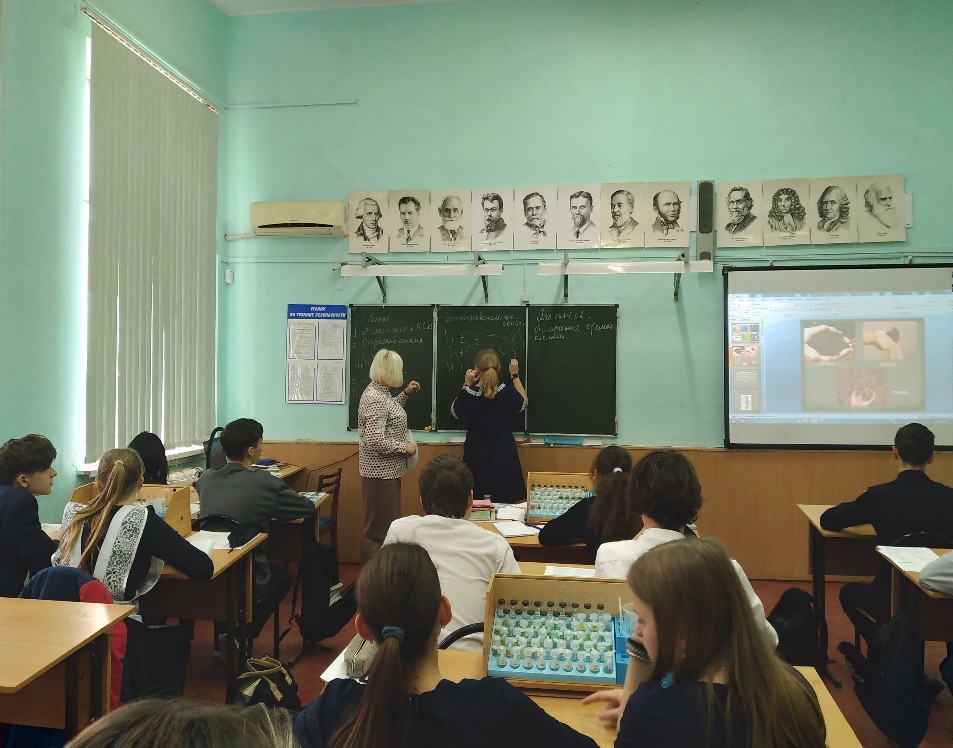 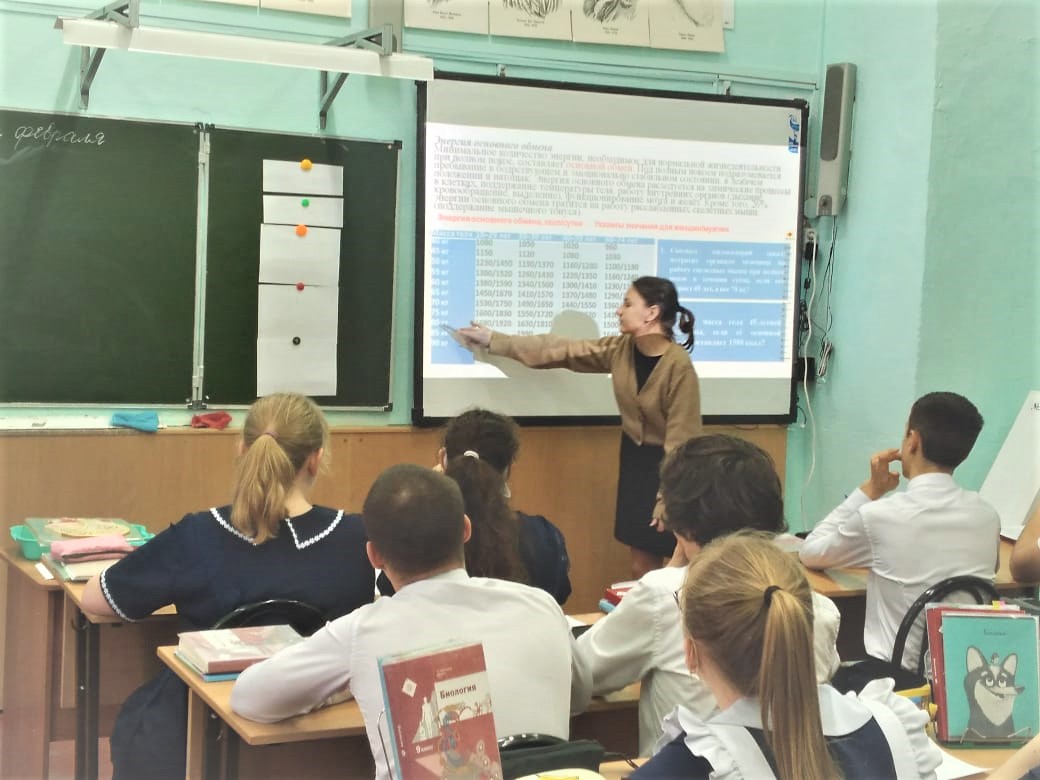